Unit 4  Topic 1When was it invented?
Section A
被动语态(Passive Voice ) be + done
English.
He speaks English.
He
English
him.
is spoken by
She
She speaks Chinese.
Chinese.
Chinese
is spoken by
her.
主动语态：  主语        +         动词         +         宾语


被动语态：  主语      +      be + 过去分词     +     by + 宾语
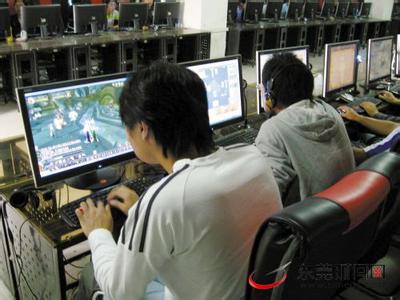 Many people use computers.
Computers _____ ________
 by _______ _________.
are      used
many    people
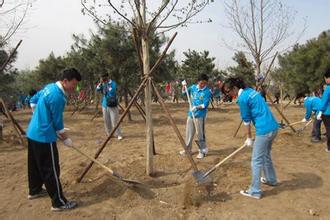 The workers plant trees in the garden.
are      planted
Trees _____ _______ in the 
garden ____ the workers.
by
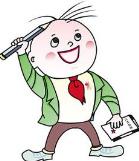 Can you try ？
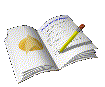 Exercise
1. Trees __________ (water) in our school every
        three days. 
   2. The zoo ___________ (visit) by lots of children
        on weekends. 
   3. A Journey to West ________ (show) on CCTV 
       every summer.
   4.On Christmas Day, children wake up early
       and can’t wait ______ (open) the boxes of
       presents.
     5. We’ll have a chance _____ (see) the flower               
        show this weekend.
are watered
is visited
is shown
to open
to see
2 Follow the example to make up similar conversations.
lock/metal
n.锁 v.（用锁）锁上，被锁住
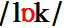 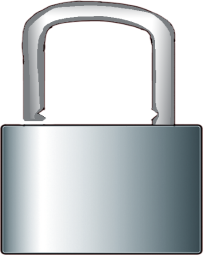 A: What’s the lock made of? 
B: It’s made of metal. 
A: What’s it used for? 
B: It’s used for locking the door.
[Speaker Notes: PPT模板：www.1ppt.com/moban/                  PPT素材：www.1ppt.com/sucai/
PPT背景：www.1ppt.com/beijing/                   PPT图表：www.1ppt.com/tubiao/      
PPT下载：www.1ppt.com/xiazai/                     PPT教程： www.1ppt.com/powerpoint/      
资料下载：www.1ppt.com/ziliao/                   范文下载：www.1ppt.com/fanwen/             
试卷下载：www.1ppt.com/shiti/                     教案下载：www.1ppt.com/jiaoan/               
PPT论坛：www.1ppt.cn                                      PPT课件：www.1ppt.com/kejian/ 
语文课件：www.1ppt.com/kejian/yuwen/    数学课件：www.1ppt.com/kejian/shuxue/ 
英语课件：www.1ppt.com/kejian/yingyu/    美术课件：www.1ppt.com/kejian/meishu/ 
科学课件：www.1ppt.com/kejian/kexue/     物理课件：www.1ppt.com/kejian/wuli/ 
化学课件：www.1ppt.com/kejian/huaxue/  生物课件：www.1ppt.com/kejian/shengwu/ 
地理课件：www.1ppt.com/kejian/dili/          历史课件：www.1ppt.com/kejian/lishi/]
paper/wood
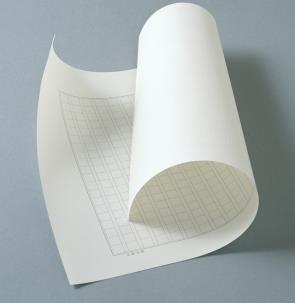 A: What’s the paper made from?
B: It’s made from wood.
A: What’s it used for? 
B: It’s used for writing on.
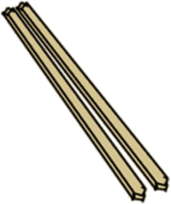 chopsticks/bamboo
computer desk /wood
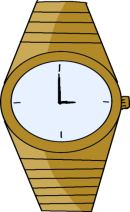 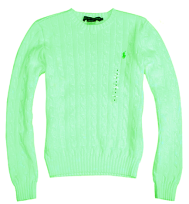 watch/metal
sweater /cotton
be made of  由某种物质做成(看得出原材料，物理过程)
be made from  由某种物质制成(看不出原材料，化学过程)
be made up of   由几部分组成
be made in   在某地/某时制造
be made by  由某人制造
be made into  被制成
1
2
Language points
1a Listen, look and say.
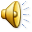 Wow !A model rocket !
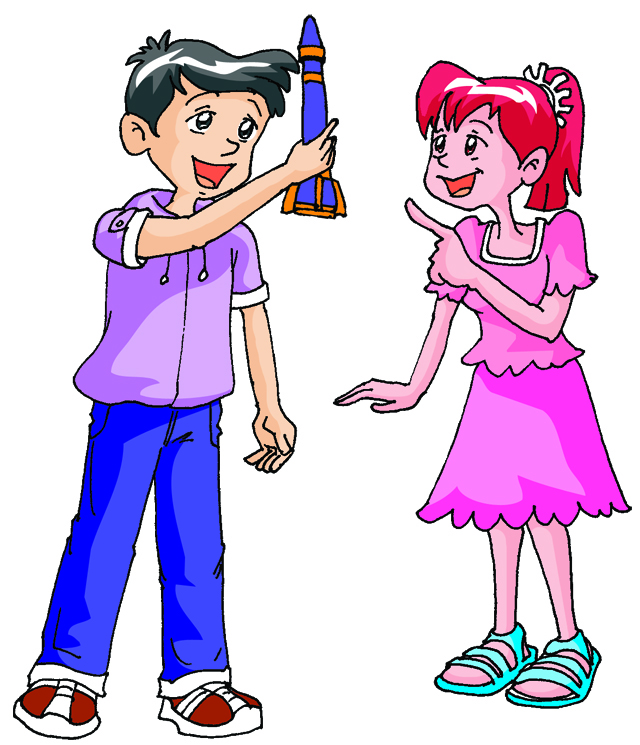 A. What’s  it  made of?
B. It’s made of  metal.
A. Do you know what it is used for?
B. It’s used for sending  satellites
     or spaceships into space.
Why is Jane unhappy?
Because Jane was not allowed to play computer games last night.
allow    v. 允许
1. allow sb. to do sth.
   允许某人做某事
2. allow  doing sth.    
   允许做某事
3. be  allowed to do sth.
   被允许做某事
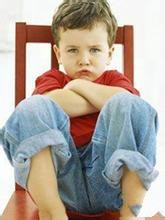 Let’s sum up together.
聚焦一般过去时的被动语态

结构:助动词(was/were)+及物动词的过去分词

1.肯定句式 ：主语+was /were+v.-ed
2.否定句式 ：主语+was/were + not+v.-ed
3.一般疑问句式： Was /Were+主语+vt.-ed
4.特殊疑问句式：疑问词W/H+was/were+主语+v.-ed
E.g. An e-mail was sent to her friend by Jane yesterday. 
        An e-mail wasn’t sent to her friend by Jane yesterday. 
       Was an e-mail sent to her friend by Jane yesterday?
        Who was the e-mail sent to by Jane yesterday?
1b   Listen to 1a and mark T (True) or F (False).
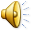 Jane is unhappy because she was not allowed to go to a party last night.(     )
Kangkang’s father made a model rocket for him.                                          (     )
The rocket is made of metal.         (     )
A rocket is used for sending satellites or spaceships into space.                  (     )
F
F
T
T
1a Listen , look and say
动画1a
1c Read 1a and answer the following questions.
1. Why did Kankang ask Jane not to spend too much time on computer games ?
It’s bad for her health if she spends too much time on them.
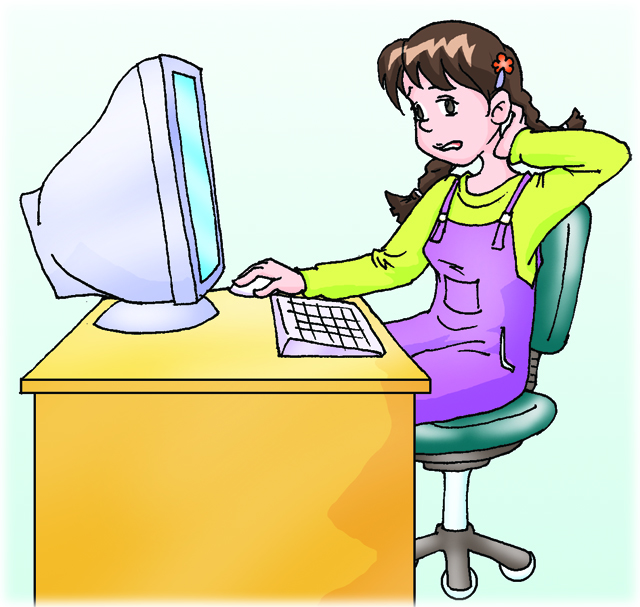 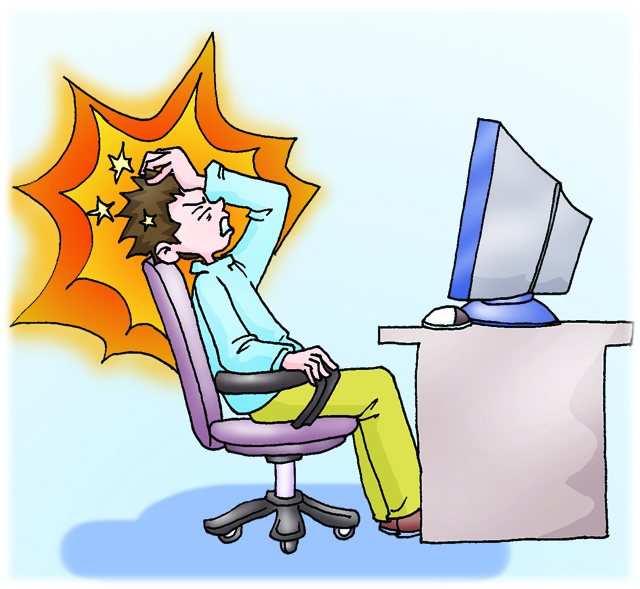 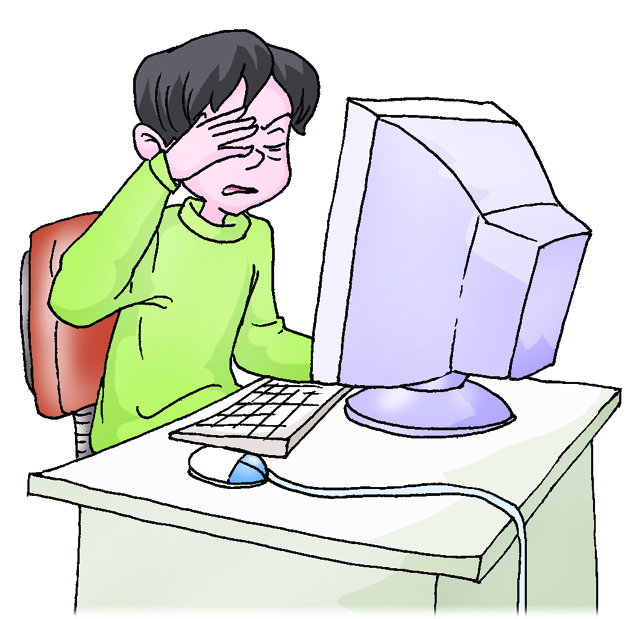 sore eyes
too tired
headache
2. What’s a rocket used for? 
   It’s used for sending satellites or spaceships into space .
be used for   被用来做
be used to do  被用来做
be used as   被用作
used to do sth.  过去常做
be used to doing sth.  习惯于做
3. Who taught Kangkang some knowledge about spaceships? 
    Mr. Brown. 
4. What’s Kangkang’s dream? 
    He wishes he could go into space some day.
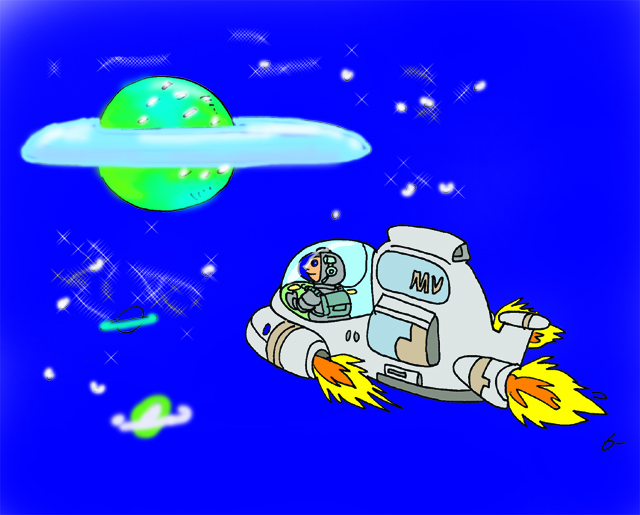 some day----某一天，总有一天(将来)
e.g. I wish I  could have my own house some day.
I hope his dream will come true .
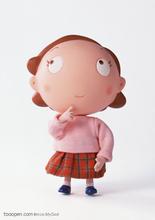 come true----变成真的,实现
realize/achieve---make sth. come true
3a A. Listen to the conversations and number the following pictures.
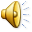 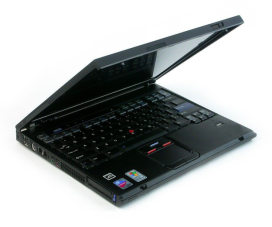 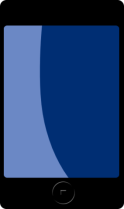 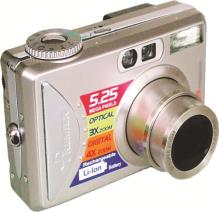 2
1
3
3a B. Listen again and complete the table .
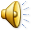 metal and plastic
plastic
plastic
study, work and play
communicate
take photos
around 1985
around 1975
1973
America
America
Japan
3b Work in pairs. Ask and answer questions based on the table in 3a with passive voice.
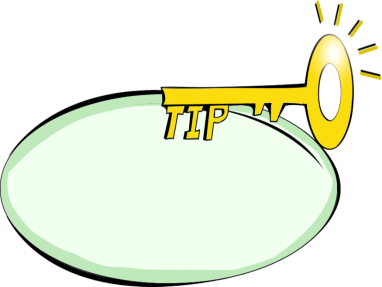 Example:
Focus on the meaning in communication. Don’t be afraid of making mistakes.
A: What is a laptop made of?
B: It is made of plastic. 
A: What’s it used for?
B: It is used for studying. 
A: When and where was it developed?
B: It was developed in Japan in 1985.
Exercises
Change the following sentences.
1.My mother allows me to use her cellphone.(改为被动语态)
I  _____   ______   _____  use my mother’s  cellphone.
2.A rocket is used for launching satellites and spaceships.
 (就画线部分提问)
  ____   ___  a rocket  ___  ___?
3.The digital camera was invented in 1975. (就划线部分提问)
____   ____ the digital camera  _______ ?
4. Maybe he is an inventor. (改为同义句)
 He ____ ____ an inventor.
am      allowed      to
used   for
What    is
When  was
invented
may   be
Summary
We learn: 1.Some words: lock, rocket, metal, satellite, 
                                                spaceship
                       2. Some phrases: be made of, be used of,
                                                 some day, come true 
                       3. Some sentences: 
                       (1) I wish I could go into space some day. 
                       (2) I hope your dream will come true. 
                       (3) -What is a rocket used for?
                             -It’s used for sending satellites or 
                              spaceships into space. 
We can: Use the passive voice.
Assignment
Read 1a.
Memorize the useful expressions  and key sentences that we learn today.
Finish Section A in your workbook.
Preview Section B.